III. RIADNY SNEMZVLD SR o.z.
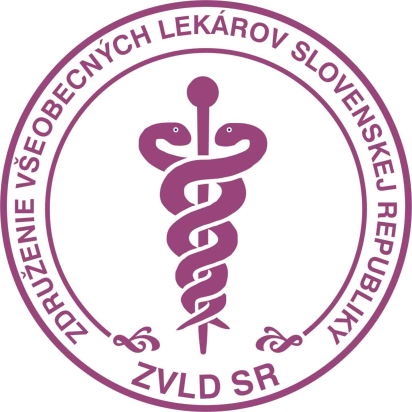 25.04.2019
PROGRAMIII. Riadneho snemu ZVLD SR o.z.Nižná, 25.04.2019
08.00 – 08.15 – zahájenie snemu a schválenie programu snemu
08.15 – 08.30 – voľba mandátovej komisie a skrutátorov
08.30 – 09.15 – správa správnej rady a rozhodcovskej komisie o činnosti združenia
09.15. – 09.30 – správa o hospodárení združenia, rozpočet na rok 2019 a schválenie výšky členského príspevku na rok 2020
09.30 – 09.45 – voľba volebnej komisie a príprava volieb SR a RoK
09.45 – 10.00 – voľby správnej rady a rozhodcovskej komisie

10.00 – 10.30 – prestávka na kávu
10.30 – 10.45 – vyhlásenie výsledkov volieb

10.45 – 11.30 – diskusia
- k správe o činnosti združenia 
- BOSS VLD – ako to robiť inak, alebo čomu sa nevyhneme?
PROGRAMIII. Riadneho snemu ZVLD SR o.z.Nižná, 25.04.2019
08.00 – 08.15 – zahájenie snemu a schválenie programu snemu
08.15 – 08.30 – voľba mandátovej komisie a skrutátorov
08.30 – 09.15 – správa správnej rady a rozhodcovskej komisie o činnosti združenia
09.15. – 09.30 – správa o hospodárení združenia, rozpočet na rok 2019 a schválenie výšky členského príspevku na rok 2020
09.30 – 09.45 – voľba volebnej komisie a príprava volieb SR a RoK
09.45 – 10.00 – voľby správnej rady a rozhodcovskej komisie

10.00 – 10.30 – prestávka na kávu
10.30 – 10.45 – vyhlásenie výsledkov volieb

10.45 – 11.30 – diskusia
- k správe o činnosti združenia 
- BOSS VLD – ako to robiť inak, alebo čomu sa nevyhneme?
PROGRAMIIÍ. Riadneho snemu ZVLD SR o.z.Nižná, 25.04.2019
08.00 – 08.15 – zahájenie snemu a schválenie programu snemu
08.15 – 08.30 – voľba mandátovej komisie a skrutátorov
08.30 – 09.15 – správa správnej rady a rozhodcovskej komisie o činnosti združenia
09.15. – 09.30 – správa o hospodárení združenia, rozpočet na rok 2019 a schválenie výšky členského príspevku na rok 2020
09.30 – 09.45 – voľba volebnej komisie a príprava volieb SR a RoK
09.45 – 10.00 – voľby správnej rady a rozhodcovskej komisie

10.00 – 10.30 – prestávka na kávu
10.30 – 10.45 – vyhlásenie výsledkov volieb

10.45 – 11.30 – diskusia
- k správe o činnosti združenia 
- BOSS VLD – ako to robiť inak, alebo čomu sa nevyhneme?
čl. II stanov ZVLD SR o.z. – čo chceme1. Podpora medicínskych kompetencií všeobecnej ambulantnej zdravotnej starostlivosti v podmienkach zmluvných vzťahov so zdravotnými poisťovňami podľa zákona 581/2004 z.z.2. Podpora kvality a rozvoja všeobecnej ambulantnej zdravotnej starostlivosti v regiónoch celej Slovenskej Republiky v súlade so všeobecne záväznými právnymi predpismi.3. Podpora angažovanosti členov ZVLD SR o.z. v stavovských organizáciách  zamestnávateľských združeniach, odborných spoločnostiach a v iných organizáciách lekárov tretieho sektora.
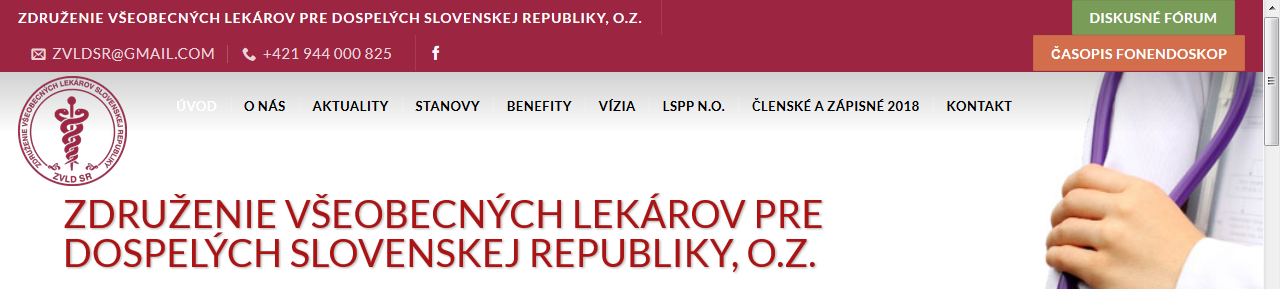 [Speaker Notes: Združenie všeobecných lekárov pre dospelých SR o.z. vzniklo na jeseň 2016 ako reflexia na problematickú situáciu všeobecného lekárstva v Slovenskej Republike a súvisiace systémové otázky zdravotnej starostlivosti na Slovensku vôbec
 ciele ZVLDSR sú zhrnuté len v 3 zásadných bodoch, z ktorých 1. bod hovorí o podpore medicínskych kompetencií VLD]
III. Riadny snem ZVLD SR o.z.Nižná, 25.04.2019
Ustanovujúci snem ZVLD SR o.z. sa konal 05.11.2016
ZVLDSR vzniklo ako reakcia na nutnosť zmeniť spôsob vyjednávania a mocenské pomery vo vyjednávaní za ambulantný sektor
ZVLDSR od svojho vzniku pôsobí ako záujmové združenie VLD v ekonomických otázkach
 dnes nemá na Slovensku žiadna ambulancia VLD lepšie zmluvné podmienky v zdravotných poisťovniach ako naši splnomocnitelia.
III. Riadny snem ZVLD SR o.z.Nižná, 25.04.2019
dnes  sa sústreďujeme na zjednotenie úhradového mechanizmu pre všetky ambulancie VLD formou zákonnej normy
predpoklad zabezpečenia zdrojov nevyhnutných na  reprodukciu našich súkromných praxí
znamená to vzbudiť záujem o podnikanie u našich mladých kolegov ochotných, prevziať súkromnú prax všeobecného lekára (obojstranná výhodnosť) 
súčasne je nevyhnutné spolu s mladými kolegami pracovať na novej koncepcii VL a rozširovaní kompetencií VLD.
Koncepčný rámec činnosti ZVLD SR o.z.Schválené uznesením správnej rady č.4 dňa 21.09.2018, Staré Hory
Strategický záujem 

1.Prioritne: 
1.1. čo najlepšie zmluvné podmienky financovania poskytovanej zdravotnej starostlivosti za verejné  zdroje zo zdravotných poisťovní v neurgentnom prvom kontakte pre dospelých (ďalej v prvom kontakte)
1.2. zachovanie existujúcej štruktúry ekonomických a vlastníckych vzťahov v prvom kontakte
 
2.Sekundárne:
2.1. čo najlepšie zmluvné podmienky financovania poskytovaných služieb za verejné zdroje zo Sociálnej poisťovne a Ústredia PSVaR
2.2. zvýšenie počtu lekárskych miest a sestier v prvom kontakte v čo najkratšom období so zodpovedajúcim zvýšením finančného krytia z verejných zdrojov
Koncepčný rámec činnosti ZVLD SR o.z.Schválené uznesením správnej rady č.4 dňa 21.09.2018, Staré Hory
Operatívny záujem ZVLD SR o.z.

1. prioritne: Zjednotenie požiadaviek všetkých organizácií zastupujúcich VLD na financovanie prvého kontaktu zo zdrojov zdravotných poisťovní a iných verejných zdrojov (Sociálna poisťovňa, Ústredie PSVaR)

2. sekundárne: Zjednotenie všetkých organizácií zastupujúcich VLD do jednej spoločnej platformy VLD
Koncepčný rámec činnosti ZVLD SR o.z.Schválené uznesením správnej rady č.4 dňa 21.09.2018, Staré Hory
Taktika ZVLD SR o.z.
1. Prítomnosť ZVLD SR v priestore VLD 
1.1. web 
1.2. mailová komunikácia s členmi združenia 
1.3. časopis Fonendoskop – zhrnutie uznesení a stanovísk ZVLD SR o.z. 
1.4. preukaz združenia
1.5. benefity
1.6. snem a zasadnutie správnej rady –  potvrdzujú legitímnu prítomnosť ZVLD SR v priestore VLD
1.7. OIF – podpora prítomnosti ZVLD SR v priestore VLD, (LEKOR)
1.8. hovorca ZVLD SR o.z.

2. Rokovania o zmluvných podmienkach
Zákonná norma financovania VLD
Funkcia a efektivita systému ZS (reforma?)
Odporúčania WB + IZP (2018)
Kompetencie = povinnosť, zodpovednosť
...a čo podmienky na výkon kompetencií?
1/predvídateľné financovanie 
2/ personálne zdroje 
Koncepcia  ZS ako celku a odboru VLD (MZ SR)?
APS, ZZS a urgenty cenové opatrenie zo zákona majú ! (povinnosť uzavretia zmluvy zo ZP)
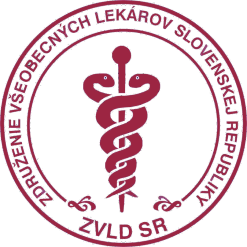 [Speaker Notes: už aj nadnárodné autority odporúčajú zmenu prístupu = REFORMA ZS na Slovensku?
 podmienky na výkon kompetencií = personálne zdroje = predvídateľné financovanie
 (kto robí na Slovensku koncepciu zdravotníctva – POISŤOVNE? Je to udržateľné? CAVE: koncepcia = krytie financiami)
 kompetencie = povinnosť a zodpovednosť – viz. nasl.slide
 APS, záchranky a urgenty cenové opatrenie zo zákona majú]
Zákonná norma financovania VLD
Zjednotenie označenia a obsahu výkonov
Určenie zoznamu výkonov VLD a jeho údržba
Určenie minimálnej ceny výkonov (bodu)
Určenie minimálnej ceny základnej kapitácie
Určenie spôsobu výpočtu paušálnej úhrady (základná + dodatková kapitácia = kapitačno-výkonový princíp)
Určenie spôsobu výpočtu úhrady za ZS VLD (paušálna úhrada + výkony)
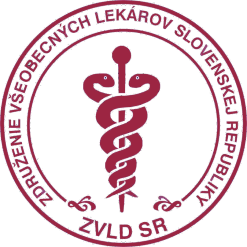 [Speaker Notes: je v spoločnom záujme VLD na Slovensku zjednotenie vykazovania výkonov a spôsobu výpočtu paušálnej úhrady
 kto robí na Slovensku koncepciu zdravotníctva – POISŤOVNE? Je to udržateľné? CAVE: koncepcia = krytie financiami
 zákonná norma = úhradová vyhláška - najschodnejší spôsob, ak chceme rešpektovať odporúčania nadnárodných autorít a MZ SR má mať silnejší regulačný vplyv na kontrolu a riadenie prvého kontaktu v starostlivosti o dospelých (APS, záchranky a urgenty to majú)
 rešpektujeme kapitačno-výkonový princíp odporúčaný nadnárodnými autoritami a uplatňovaný zo zákona aj v ČR (vyhl.č.201/2018 Sb.), ktorý umožňuje zohľadnenie výkonnosti / efektivity jednotlivej ambulancie VLD
 určenie jednotkovej minimálnej ceny je samozrejmosťou v režime medziročných novelizácií s previazanosťou na rozpočtové pravidlá štátu]
Zákonná norma financovania VLD
1/ upraviť a doplniť §8 zák.578/2004 z.z.
2/ doplniť §8, ods.2 zák 576/2004 z.z.
3/ nová vyhláška MZ SR, ktorou sa vydá zoznam zdravotných výkonov poskytovaných v rámci všeobecnej ambulantnej starostlivosti 
4/ doplniť prílohu k NV SR 776/2004 z.z.
5/ upraviť prílohu č.1 k NV SR 640/2008 z.z.
6/ upraviť prílohu vyhlášky MZ SR 127/2014 z.z.
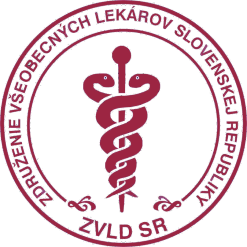 [Speaker Notes: NV SR 776/2004 z.z. - Katalóg zdravotných výkonov 
NV SR 640/2008z.z. - o verejnej minimálnej sieti poskytovateľov zdravotnej starostlivosti
MZ SR 127/2014 z.z. - ktorou sa ustanovuje zoznam chorôb, pri ktorých sa poskytuje poistencovi verejného zdravotného poistenia dispenzarizácia, frekvencia vyšetrení a poskytovatelia zdravotnej starostlivosti vykonávajúci dispenzarizáciu]
Koeficienty K-V platby?
1/ výkon preventívnych prehliadok (%)
2/ starostlivosť o chronické ochorenia (%)
3/ počet kapitovaných pacientov na ambulanciu
4/ ordinačné hodiny – malus za menej ako 35h
5/ bonus za integráciu amulancie VLD:
5.1/ 2,0 a viac sestier na ambulanciu VLD
5.2/ 2,0 a viac lekárov na ambulanciu VLD
6/ starostlivosť o DSS
7/ starostlivosť v oblastiach so zníženou dostupnosťou
8/ starostlivosť o margianalizované komunity
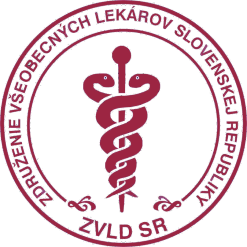 [Speaker Notes: 1/,2/,3/,4/ = bonifikácia viazaná na kapitačnú platbu za výkon: 1/ preventívnosť, 2/ výkonnosť v starostlivosti o chronické ochorenia, 3/ efektivita ambulancie agregovaná v celkovom počte kapitovaných pacientov, 4/ efektivita agregovaná do celkového počtu ordinačných hodín
5/,6/,7/,8/ = bonifikácia  viazaná na jednotlivého kapitovaného pacienta za status pacienta = 5/ za personálne vybavene (integrácia ambulancie), 6/ externá starostlivosť o DSS, 7/ dostupnosť ambulancie v miestach so sťaženou dostupnosťou, 8/ starostlivosť o pacientov z marginalizovaných skupín obyvateľstva]
PROGRAMIII. Riadneho snemu ZVLD SR o.z.Nižná, 25.04.2019
08.00 – 08.15 – zahájenie snemu a schválenie programu snemu
08.15 – 08.30 – voľba mandátovej komisie a skrutátorov
08.30 – 09.15 – správa správnej rady a rozhodcovskej komisie o činnosti združenia
09.15. – 09.30 – správa o hospodárení združenia, rozpočet na rok 2019 a schválenie výšky členského príspevku na rok 2020
09.30 – 09.45 – voľba volebnej komisie a príprava volieb SR a RoK
09.45 – 10.00 – voľby správnej rady a rozhodcovskej komisie

10.00 – 10.30 – prestávka na kávu
10.30 – 10.45 – vyhlásenie výsledkov volieb

10.45 – 11.30 – diskusia
- k správe o činnosti združenia 
- BOSS VLD – ako to robiť inak, alebo čomu sa nevyhneme?
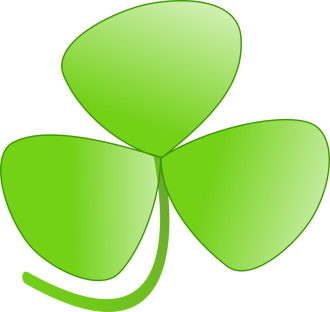 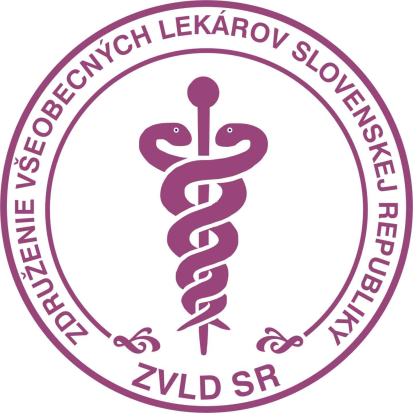 Hospodárenie združenia  ZVLD SR o.z. za rok 2018 a rozpočet  na rok 2019.
III. Riadny snem ZVLD SR o.z. 
25.04.2019
Nižná nad Oravou
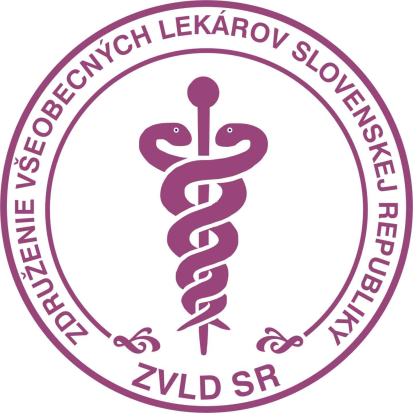 Zápisné a členské príspevky                                 do ZVLD SR o.z.
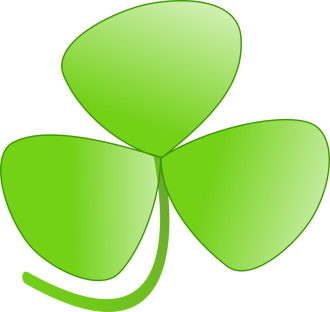 Zápisné a členské príspevky na obdobie                                          od 01.01.2018 do 31.12.2018  a v roku 2019


				               Zápisné		Členské ročné
Rezidenti VLD: 		   	10,- Eur	         	 25,- Eur
Lekári VLD:	                  	25,- Eur		   	 50,- Eur
 
Zápisné a členské príspevky   do občianskeho združenia ZVLD SR o.z. na obdobie roka 2020 navrhuje Správna rada ZVLD SR o.z.  ponechať v  nezmenenej výške.
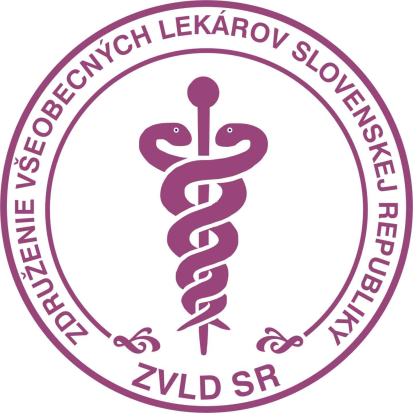 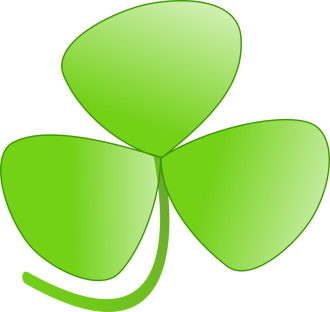 Hospodárenie ZVLD SR o.z. v roku 2018Nezdaňovaná činnosť
Príjmy bežné spolu:                   23 470,00 Eur
     z toho:        
    
    - členské príspevky                     11 005,00 Eur
    - príjem z podielu 2% dane             265,00 Eur
    - príjmy ostatné                           12 200,00 Eur 

Výdavky bežné spolu:                12 504,00 Eur      

Rozdiel príjmov a výdavkov:     10 966,00 Eur
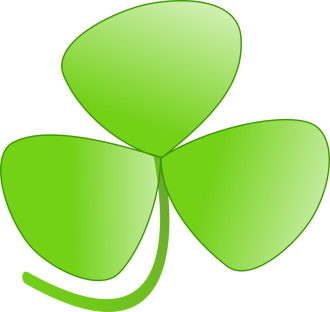 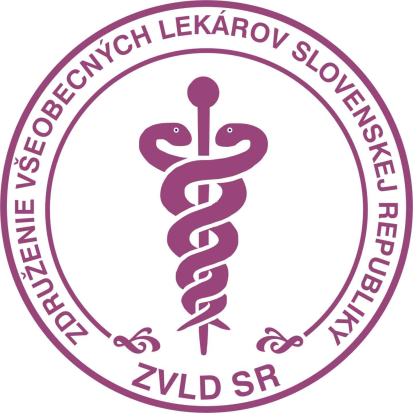 Hospodárenie  ZVLD SR o.z. v roku 2018Zdaňovaná činnosť
Občianske združenie ZVLD SR o.z. v roku 2018 nevykonávalo zdaňovanú činnosť.
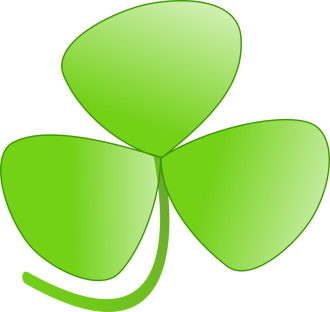 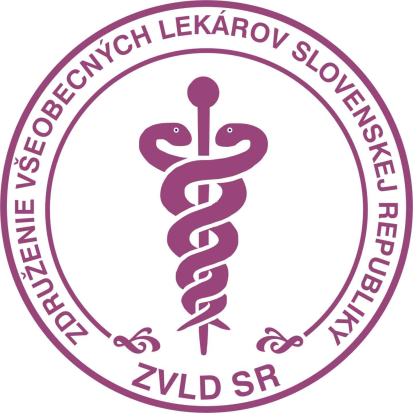 Rozpočet ZVLD SR o.z. na rok 2019
Príjmy bežné spolu:                      15 000,00 Eur
Výdavky bežné spolu:                   13 000,00 Eur
Rozdiel príjmov a výdavkov (NČ):  2 000,00 Eur

Príjmy  zo zdaňovanej   činnosti sa v roku 2019 nepredpokladajú.
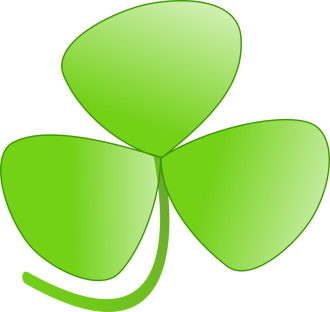 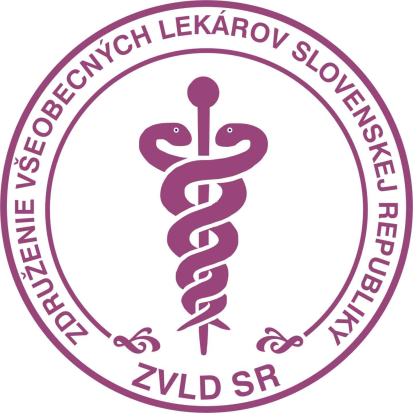 Členská základňa ZVLD SR o.z.
Počet členov k 31.12.2016:       155
Počet členov k 31.12.2017:       312

Počet členov k 31.12.2018:       315
Počet členov k 31.03.2019:       311
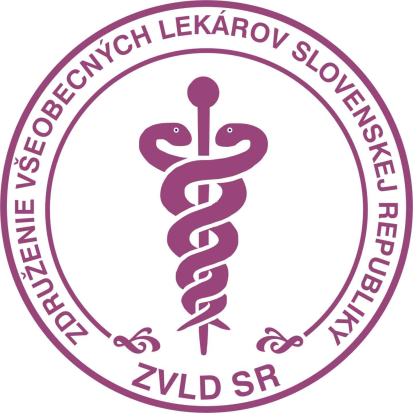 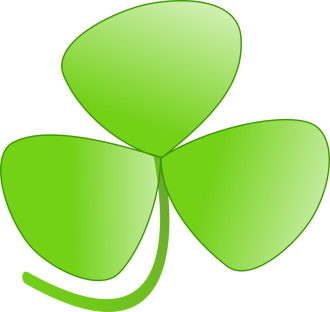 Hospodárenie LSPP n.o. v roku 2018
Príjmy bežné spolu:                             200,00 Eur
Výdavky bežné spolu:                       9 800,00 Eur
Rozdiel príjmov a výdavkov (NČ):  -9 600,00 Eur

Príjmy zdaňovaná činnosť:           95 625,00 Eur
Výdavky zdaňovaná činnosť:        87 351,00 Eur
Rozdiel príjmov a výdavkov (ZČ):   8 274,00 Eur
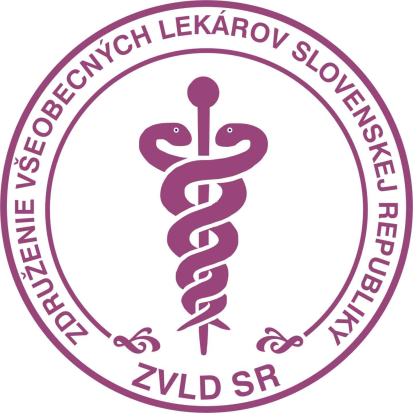 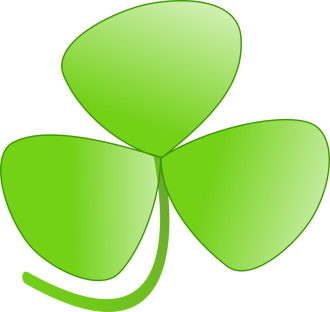 Rozpočet LSPP n.o. na rok 2019
Príjmy bežné spolu:                         2 000,00 Eur
Výdavky bežné spolu:                      1 800,00 Eur
Rozdiel príjmov a výdavkov (NČ):      200,00 Eur

Príjmy zdaňovaná činnosť:              1 000,00 Eur
Výdavky zdaňovaná činnosť:              900,00 Eur
Rozdiel príjmov a výdavkov (ZČ):        100,00 Eur
PROGRAMIII. Riadneho snemu ZVLD SR o.z.Nižná, 25.04.2019
09.45 – 10.00 
voľby správnej rady 
a rozhodcovskej komisie


prestávka na kávu
10.30 – 10.45 – vyhlásenie výsledkov volieb
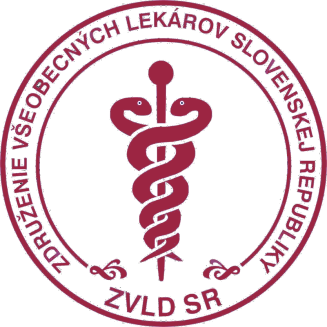 PROGRAMIII. Riadneho snemu ZVLD SR o.z.Nižná, 25.04.2019
11.00 – 11.30 – diskusia
- k správe o činnosti združenia 
- BOSS VLD – ako to robiť inak, alebo čomu sa nevyhneme? (Fonendoskop 1/2019) http://www.zvld.sk/wp-content/uploads/2019/03/Fonendoskop_01_2019_print.pdf)
Lídri segmentu